Cosmetica
Chemie Overal , hoofdstuk 2.5
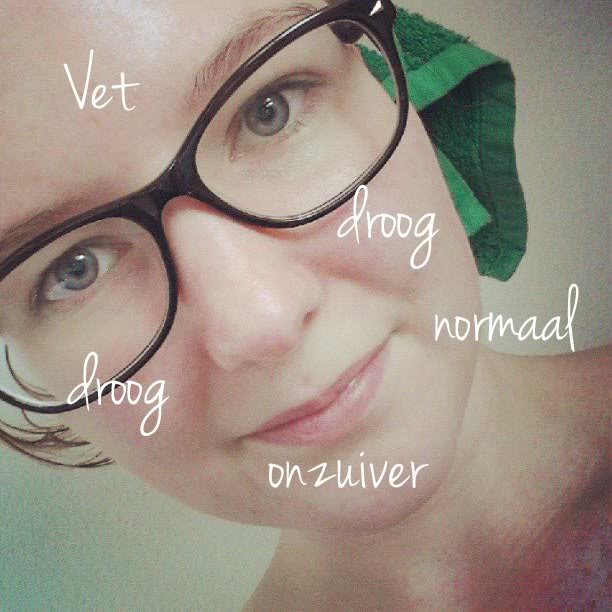 Goede huidverzorging is een kwestie van Natuurlijk Evenwicht:Niet te vet, niet te droog….
Huidverzorgde producten bevatten zowel verzorgende (=olie-achtige)als reinigende (=waterige) bestanddelen
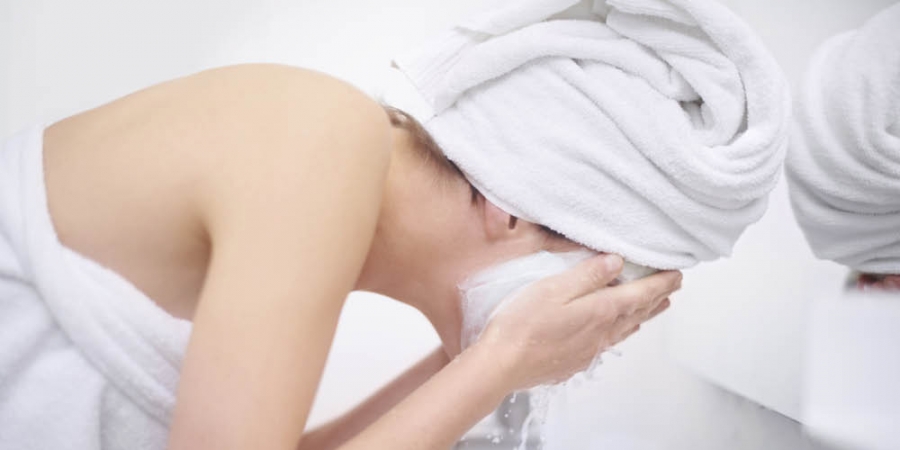 Maar….Hoe Breng je water en olie bij elkaar?
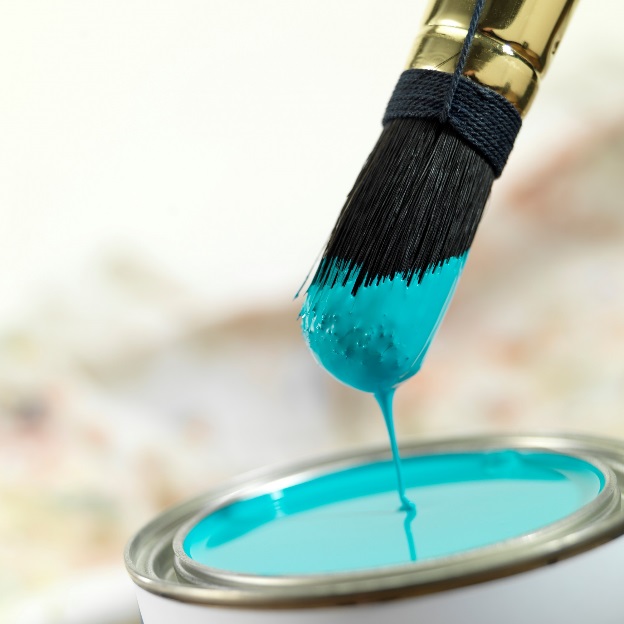 Mengen van Vloeistoffen
Suspensie
Emulsie
Oplossing
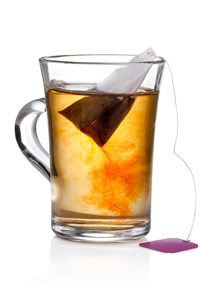 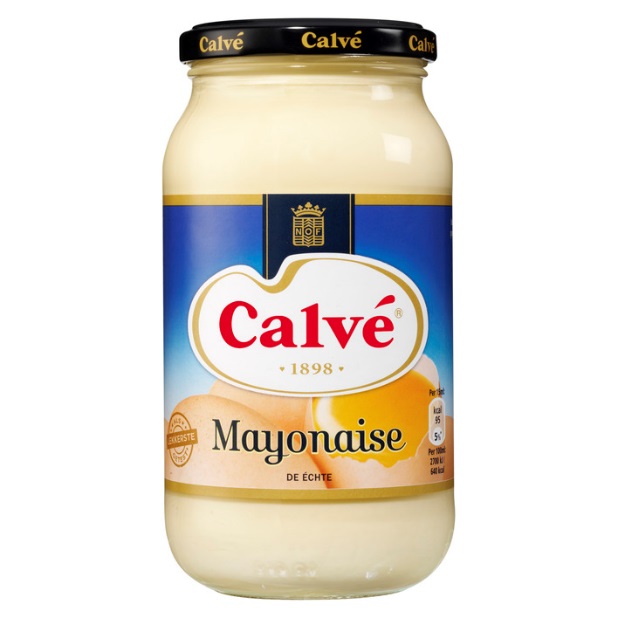 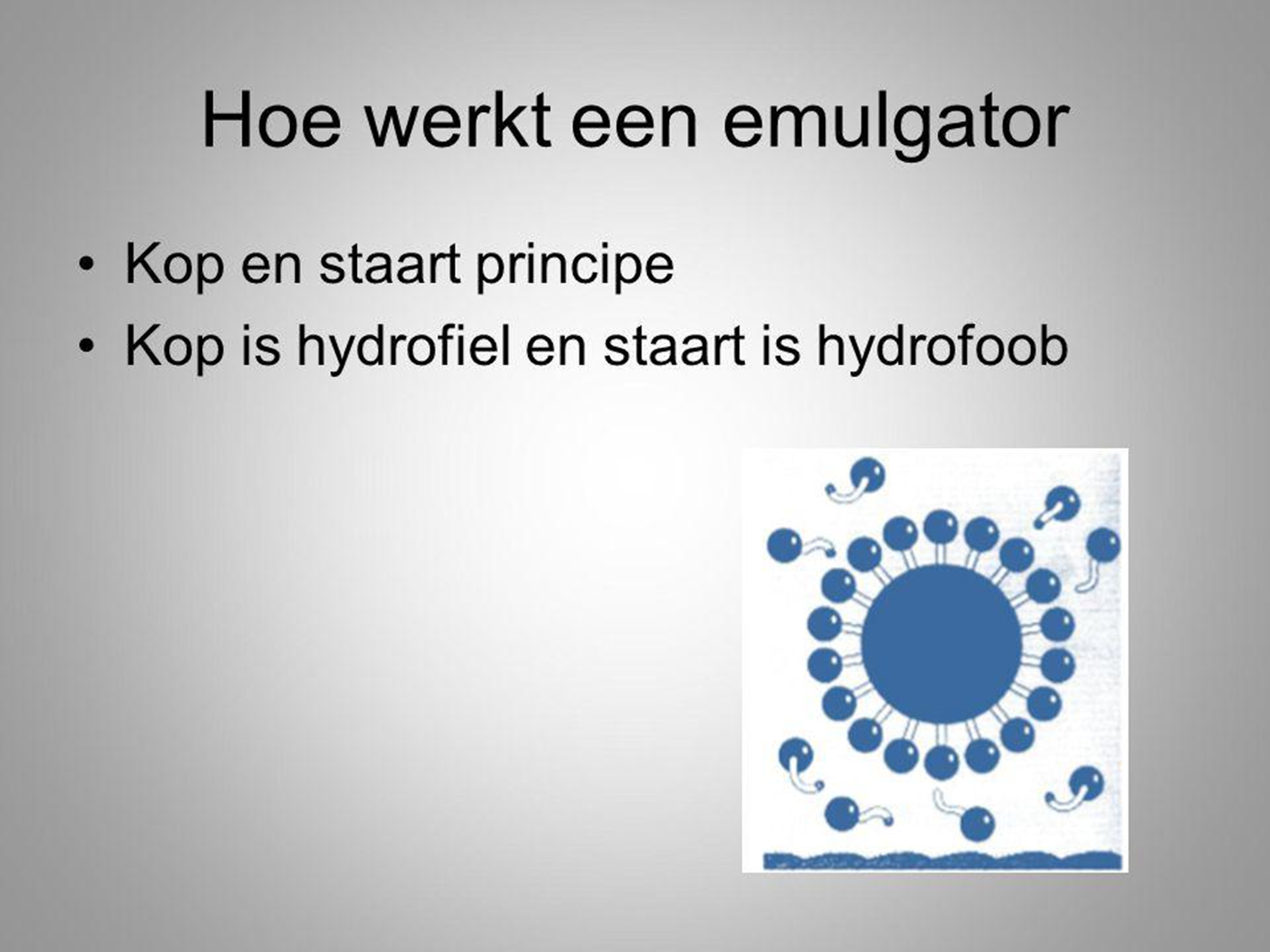 Oplossing:Een emulgator kan olie en water mengen
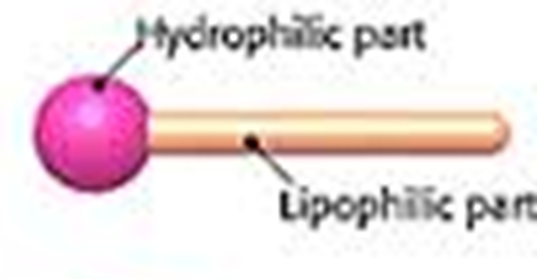 Zeep emulgeert het vet in water
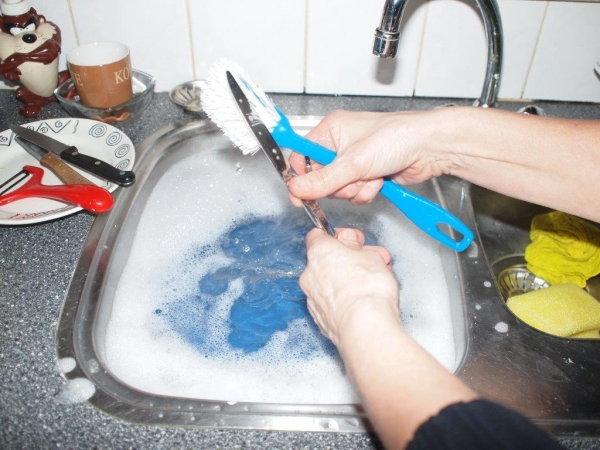 Emulgatoren zitten in allerlei producten
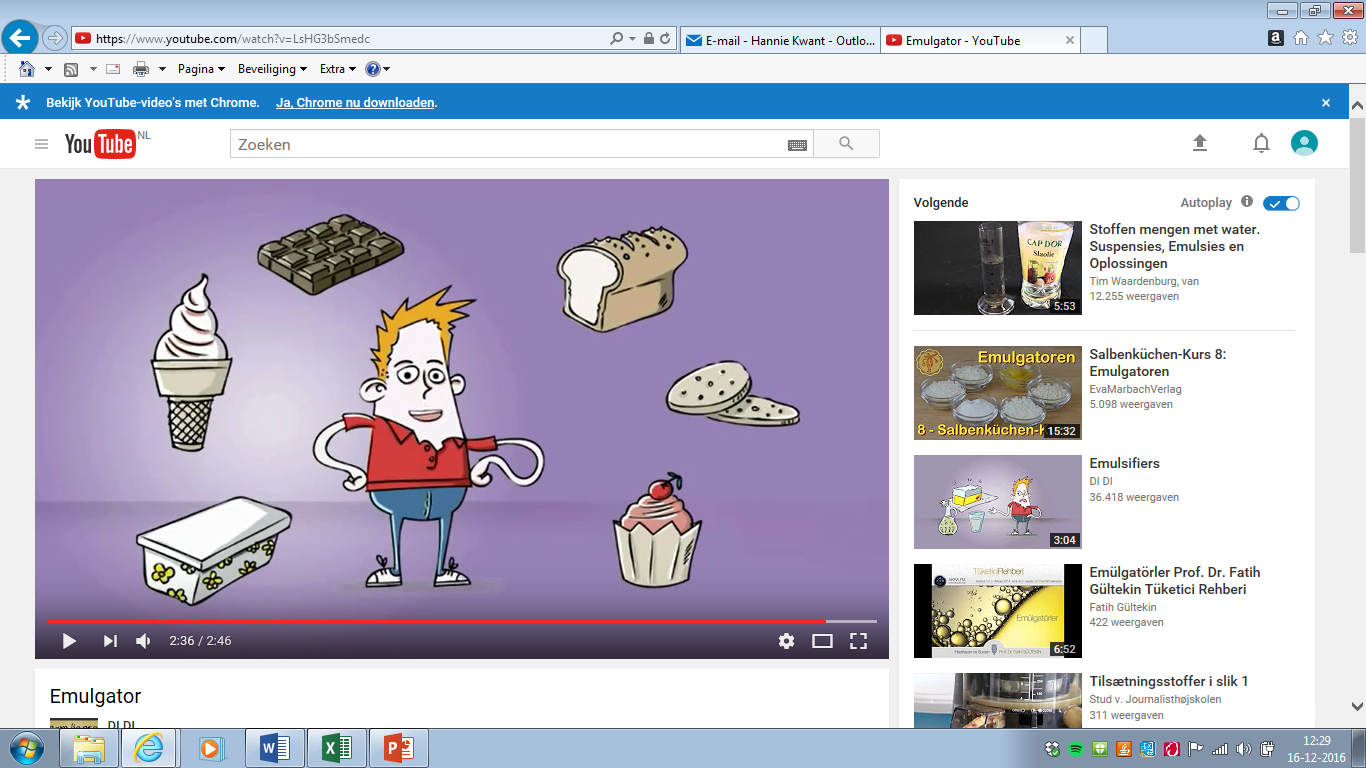 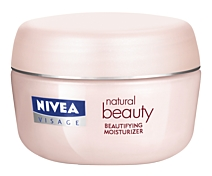 Goede huidverzorging is ook een kwestie van Natuurlijk Evenwicht:Niet te zuur, niet te basisch….
Huidverzorgde producten hebben een pH die ongeveer gelijk is aan de pH van de huid, dat is tussen 5 en 6
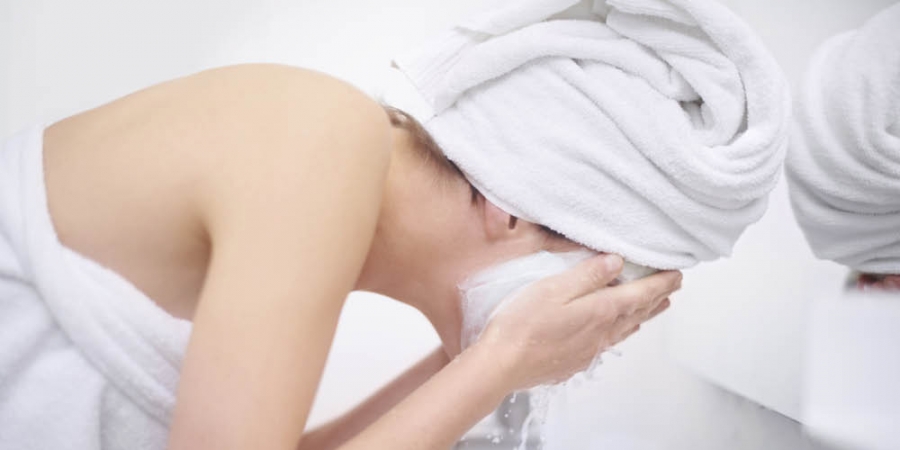 Hoe regel je de pH? Door Zuur of Base toe te voegen.Wat is zuur, wat is basisch?
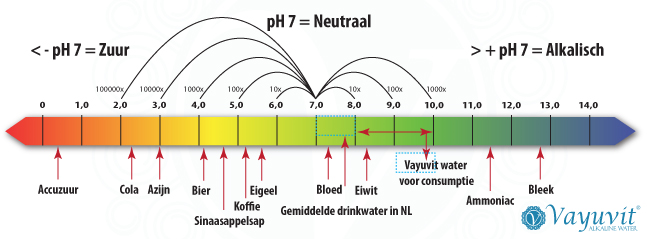